专题7　氮与社会可持续发展
第一单元　氮的固定
课程标准要求　1.能从分子结构的角度认识氮气的化学稳定性，熟知氮气与镁、氧气、氢气的化学反应及其条件。了解氮的固定和自然界中氮的循环。2.能从物质类别和氮元素的化合价认识氮氧化物的性质与转化。
///////
///////
///////
///////
新知自主预习
CONTENTS
课堂互动探究
课堂达标训练
目
录
课后巩固训练
一、氮分子的结构
1.氮元素的存在
在自然界中，氮元素既有________，也有________，但绝大部分氮元素以游离态的氮气存在于空气中。
游离态
化合态
2.氮气
(1)分子结构
氮气分子的电子式和结构式分别为______________、________。
(2)物理性质
∶N⋮⋮N∶
N≡N
稍小
无
无
难
很稳定
金属
非金属单质
含氮化合物
【微自测】
1.判断正误，正确的打“√”，错误的打“×”。
(1)氮原子与其他原子只能形成共价键，不能形成离子键。(　　)
(2)氮气常用作焊接金属、填充灯泡、保存食品的保护气。(　　)
(3)N2和O2在放电条件下会生成NO2。(　　)
(4)N2中N元素价态为0价，处于中间价态，因此既有氧化性，又有还原性。(　　)
答案　(1)×　(2)√　(3)×　(4)√
二、氮的固定
1.氮的固定
将空气中________的氮转化为____________叫作氮的固定。
含氮化合物
游离态
2.自然固氮
(1)生物固氮：自然界中的一些微生物种群将空气中的氮气通过______________转化为含氮化合物。
(2)高能固氮：通过______、火山爆发等途径产生含氮化合物，如在放电或高温条件下氮气和氧气能直接化合生成NO，该反应中N2作________。
生物化学过程
闪电
还原剂
3.人工固氮——合成氨
氮气在高温、高压、催化剂的情况下，能与氢气化合生成NH3，该反应中N2作________。
氧化剂
【微自测】 
2.判断正误，正确的打“√”，错误的打“×”。
(1)N2和O2在放电条件下生成NO属于自然固氮。(　　)
(2)豆科植物的根瘤菌固氮属于高能固氮。(　　)
(3)工业上将NH3转化为NH4NO3属于人工固氮。(　　)
(4)氮的固定中氮元素一定被氧化。(　　)
答案　(1)√　(2)×　(3)×　(4)×
一、自然界中的氮循环、氮氧化物的性质
二、氮氧化物溶于水的计算
一、自然界中的氮循环、氮氧化物的性质
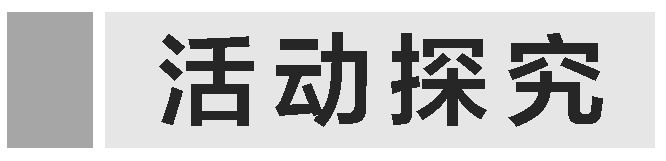 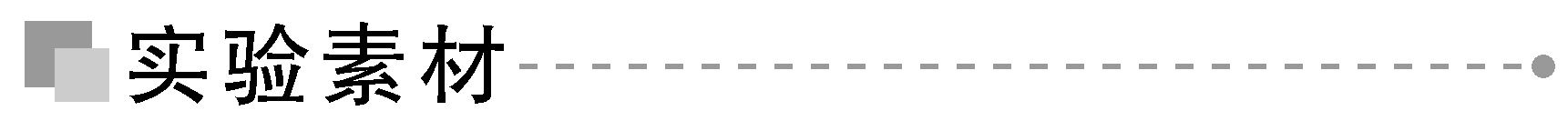 “笑气”又称一氧化二氮，是一种无色有甜味的气体，在室温下稳定，有轻微麻醉作用，并能致人成瘾。故笑气现在已被列为《危险化学品目录》。下列过程能产生笑气N2O：3CO＋2NO2===3CO2＋N2O。
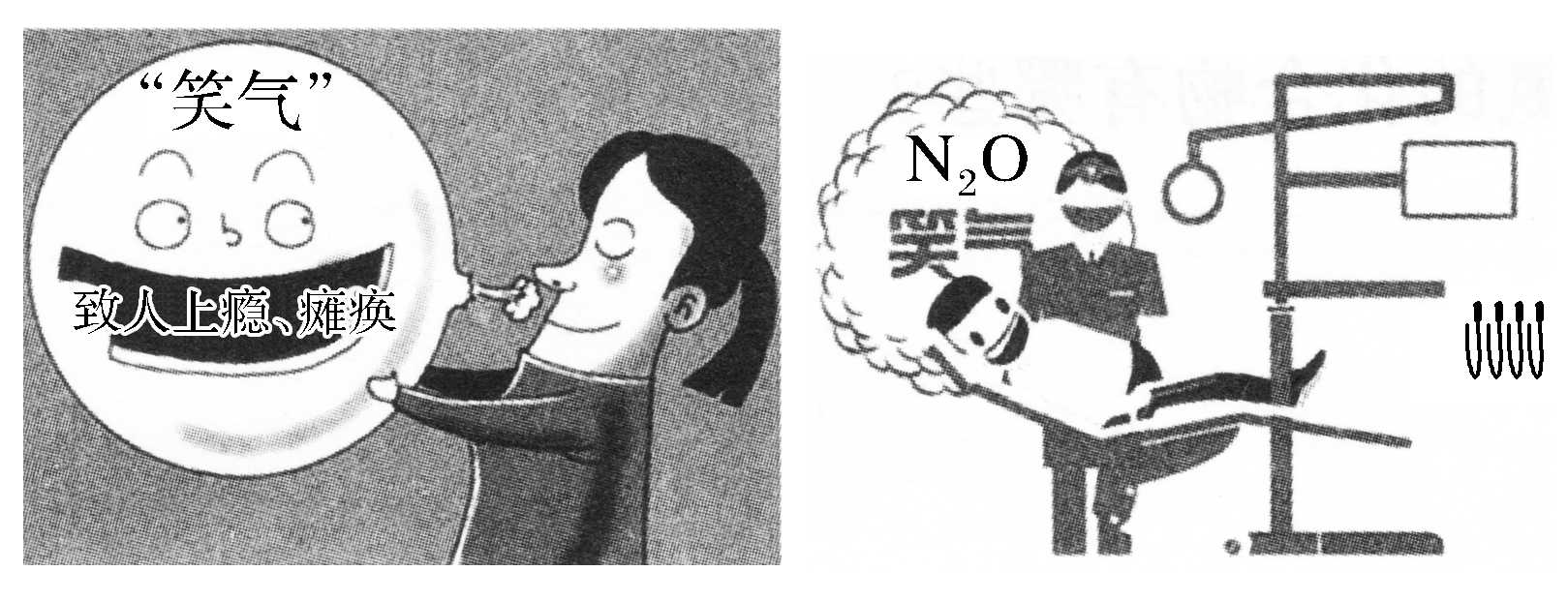 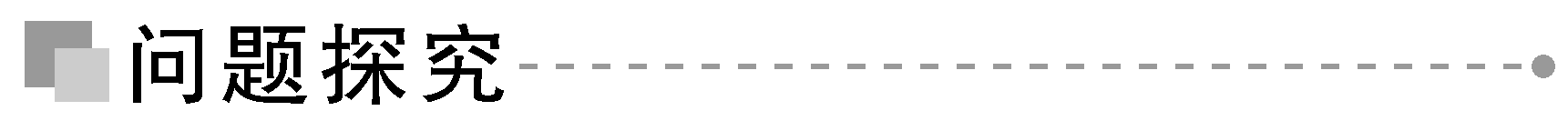 1.上述反应中氧化剂和还原剂分别是什么？
提示　NO2；CO。
2.在此反应中每生成1 mol N2O，转移电子的物质的量是多少？
提示：6 mol。
3.若把一支充满NO2气体的试管倒置在水槽中充分反应后，有什么现象？
提示　试管内液面上升，升至大约试管容积的2/3处。
4.俗话说“雷雨发庄稼”，试说出其中的原理，写出反应的化学方程式。
5.实验室用什么方法收集NO、NO2?
提示　排水法；向上排空气法。
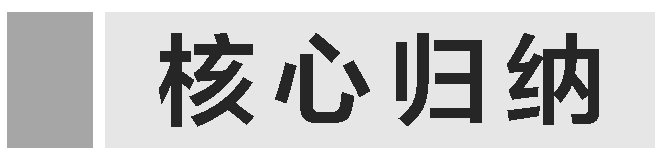 1.氮气的性质总结
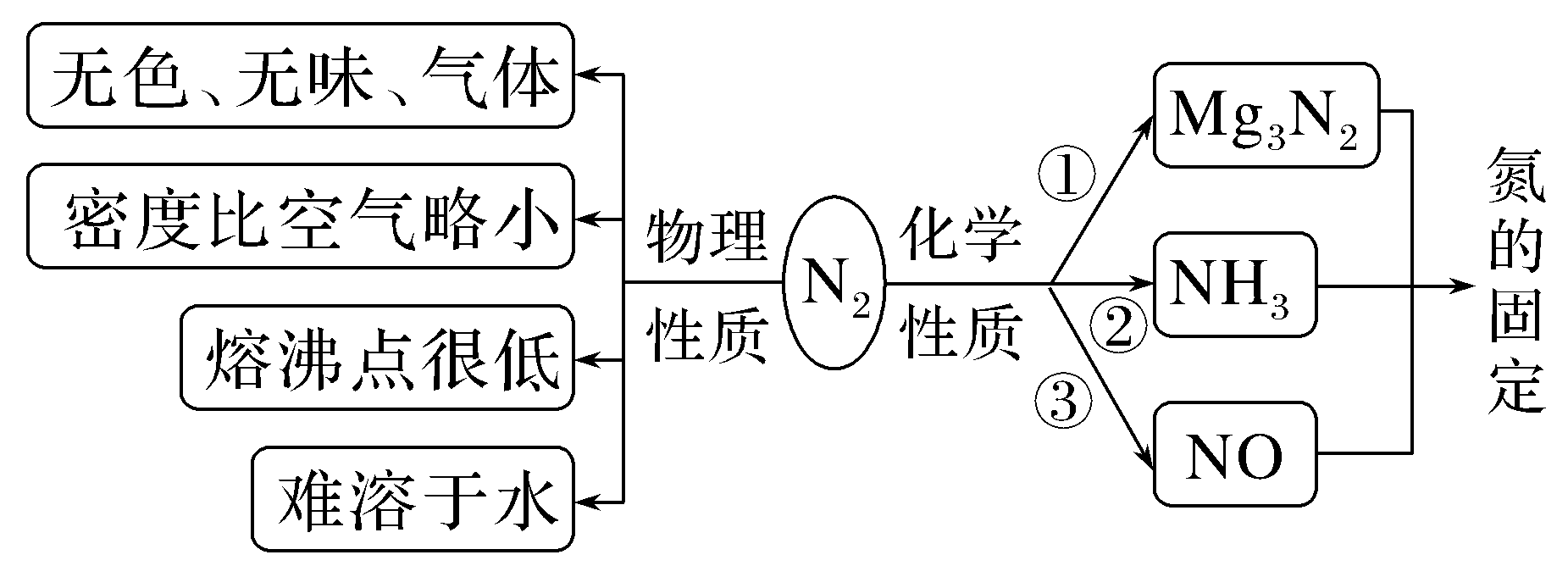 2.自然界中的氮循环
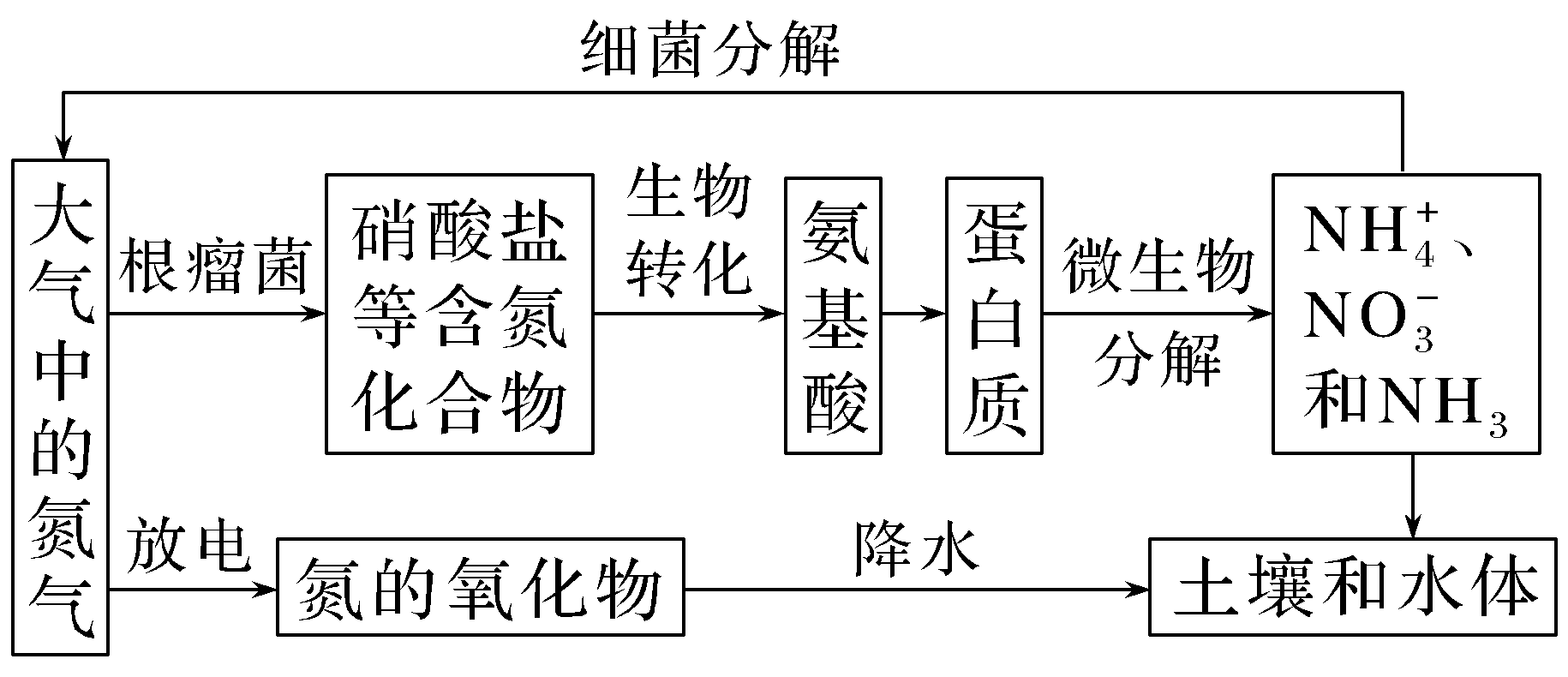 3.人类活动与氮循环
4.NO与NO2性质的比较
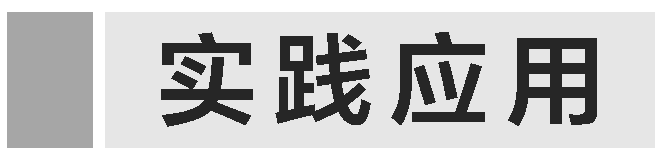 1.下列关于自然界中氮循环(如图)的说法不正确的是(　　)
A
A.氮元素均被氧化
B.工业合成氨属于人工固氮
C.含氮无机物和含氮有机物可相互转化
D.碳、氢、氧三种元素也参与了氮循环
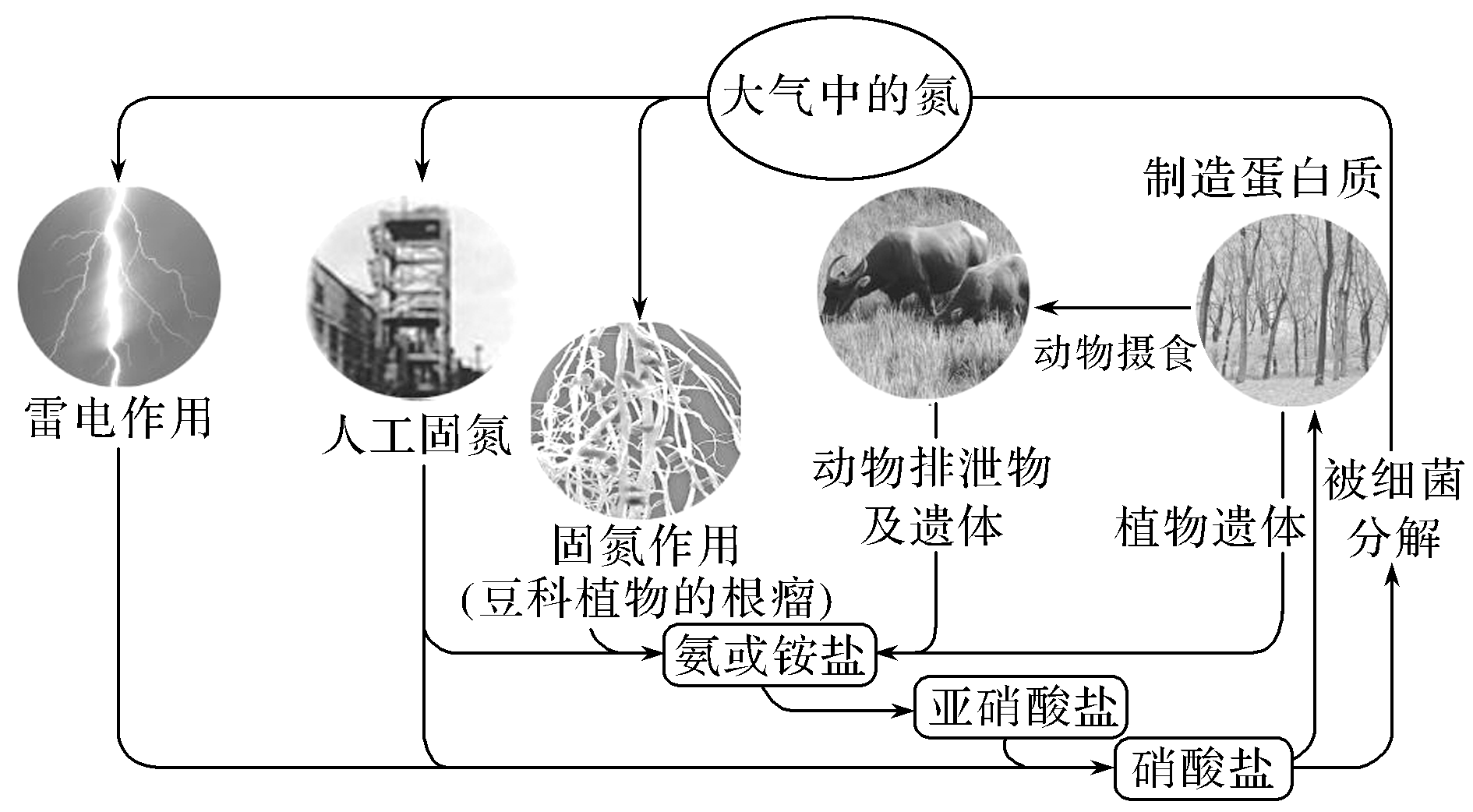 解析　在雷电作用下N2与O2反应生成NO，氮元素被氧化，工业合成氨属于人工固氮，合成氨过程中氮元素被还原，A项错误，B项正确；由图可看出含氮无机物和含氮有机物可以相互转化，C项正确；合成蛋白质的过程中就有碳、氢、氧元素的参与，D项正确。
2.下列过程属于氮的固定的是(　　)
A
A.N2与H2在一定条件下反应生成NH3
B.NO和O2反应生成NO2
C.硝酸工厂用NH3制取NO
D.由NH3制NH4HCO3和(NH4)2SO4
解析　A项，N2→NH3，游离态→化合态，属于氮的固定；B项，NO→NO2，C项，NH3→NO，D项，NH3→NH4HCO3、(NH4)2SO4，均是化合态→化合态，不属于氮的固定。
3.下列关于NO与NO2的叙述正确的是(　　)
D
A.都能与人体中的血红蛋白结合而使人中毒
B.都是无色有刺激性气味的有毒气体
C.都能用排水法和排空气法收集
D.在一定条件下可以相互转化
解析　NO能与人体中的血红蛋白结合而使人中毒，而NO2使人中毒不是由于其与人体中的血红蛋白结合，A项错误；NO是无色、无味的有毒气体，NO2是红棕色、有刺激性气味的有毒气体，B项错误；NO不能用排空气法收集，NO2不能用排水法收集，C项错误；一定条件下NO与NO2可相互转化，NO和O2反应生成NO2，NO2与H2O反应生成HNO3和NO，D项正确。
二、氮氧化物溶于水的计算
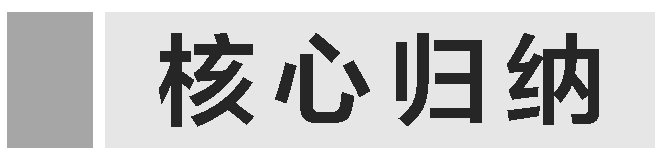 1.关系式法
(1)NO和O2混合气体通入水中
由2NO＋O2===2NO2和3NO2＋H2O===2HNO3＋NO得总反应为4NO＋3O2＋2H2O===4HNO3
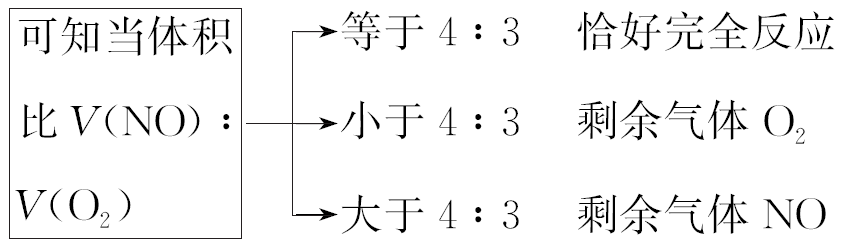 (2)NO2和O2混合气体通入水中
由3NO2＋H2O===2HNO3＋NO和2NO＋O2===2NO2得总反应为4NO2＋O2＋2H2O===4HNO3
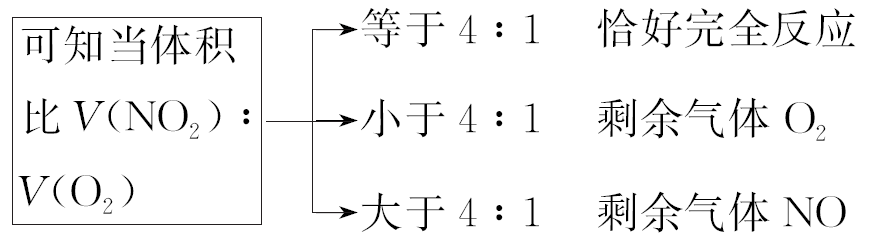 (3)NO、NO2和O2三种混合气体通入水中
先按3NO2＋H2O===2HNO3＋NO计算出生成的NO的体积，再加上原来混合气体中NO的体积，再按(1)计算。
2.电子守恒法
当NOx转化为硝酸时要失去电子，如果是NOx与O2混合，则反应中O2得到的电子数与NOx失去的电子数相等。
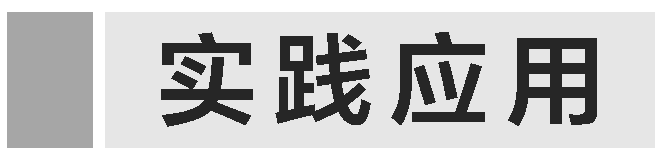 4.盛有22 mL NO2和O2混合气体的量筒倒立于水槽中，充分反应后，还剩余2 mL无色气体，则原混合气体中O2的体积和剩余的2 mL气体可能分别是(　　)
C
A.1.2 mL，NO 			B.2.4 mL，O2
C.3.2 mL，NO 			D.4 mL，O2
C
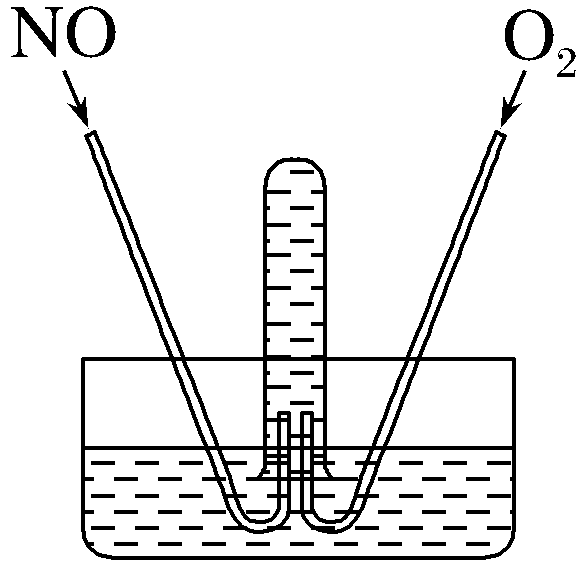 1.氮气能大量存在于空气中的根本原因是(　　)
D
A.氮气性质稳定，即使在高温下也不与其他物质发生反应
B.氮气的密度比空气的稍小且不溶于水
C.氮气既无氧化性，也无还原性，不与其他物质反应
D.氮气分子中两个氮原子结合很牢固，分子结构稳定
解析　氮气的性质稳定，但在高温或放电等条件下能与一些金属或非金属单质发生反应，A项错误；氮气的密度与空气相近，不是其在空气中大量存在的原因，B项错误；氮气中N元素呈0价，处于中间价态，可以降低也可以升高，故氮气既有氧化性，又有还原性，C项错误；氮气分子中存在N≡N键，N≡N键很稳定，破坏氮气分子中N≡N键需要很多能量，所以氮气分子很稳定，能大量存在于空气中，D项正确。
2.合成氨反应是人类科技发展史上的重大成就贡献，下列有关说法不正确的是(　　)
A
A.该反应中N2被氧化
B.化学家哈伯和博施对合成氨的研究作出了重要贡献
C.合成氨反应属于人工固氮作用
D.合成氨反应是可逆反应
解析　在N2与H2合成NH3的反应中，氮元素化合价降低，得到电子，被还原，A项错误；化学家哈伯设计出了一套在高温、高压条件下催化合成氨的实验装置，博施找到了较为理想的催化剂，让合成氨的工艺由实验室走向工业化生产，因此他们对合成氨的研究作出了重要贡献，B项正确；合成氨反应是将游离态的氮转化为含氮化合物，属于人工固氮，C项正确；在N2与H2合成NH3的反应中，反应物不能完全转化为生成物，该反应是可逆反应，D项正确。
3. (2023·厦门大同中学高一月考)下列关于氮及其化合物的说法正确的是(　　)
A
A.NOx是引起光化学烟雾的大气污染物
B.NO、NO2均为污染性气体，在大气中可稳定存在
C.NO、NO2均易溶于水
D.NO、NO2均能与水发生反应
解析　氮氧化物是引起光化学烟雾的大气污染物，故A正确；NO、NO2均能形成酸雨，是污染性气体，常温下一氧化氮易和氧气反应生成二氧化氮，在大气中不能稳定存在，故B错误；一氧化氮微溶于水，二氧化氮与水反应生成硝酸和一氧化氮，故C错误；一氧化氮不与水反应，故D错误。
4.氮是动植物生长中不可缺少的元素，含氮化合物也是重要的化工原料。自然界中存在如下图所示的氮元素的循环过程，下列说法不正确的是(　　)
D
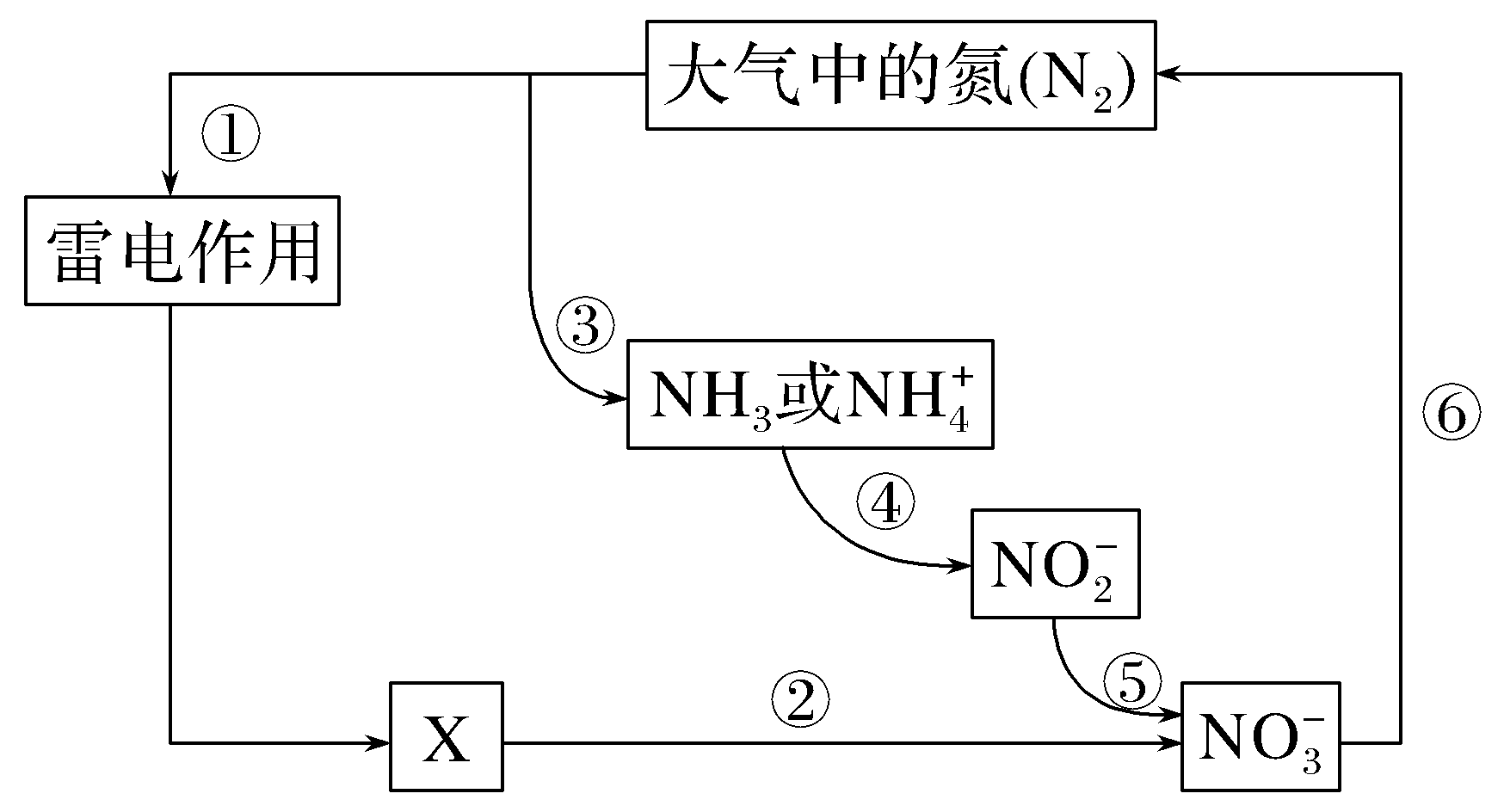 5. (1)将一支充满NO2红棕色气体的试管倒立在烧杯中(水中已预先加入数滴石蕊试液)。
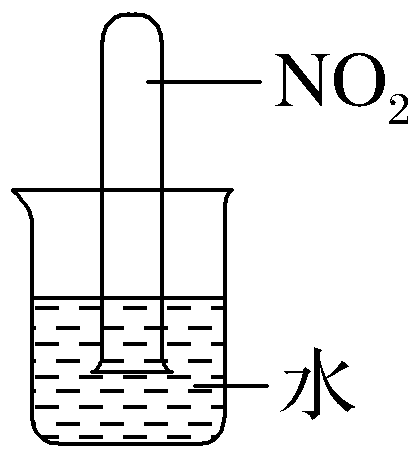 试描述可能出现的实验现象___________________________________________

______________________________；____________等。
(2)已知带火星的木条可以在NO2中复燃，NO2的复燃能力与氧气相当，试问下列各组气体按体积比4∶1(前者∶后者)的比例混合，能使带火星的木条复燃的有________(填字母序号)。
A.NO2、O2 	B.CO2、NO2	C.O2、NO2 	D.N2、NO2
红棕色气体颜色变浅至消失,水进入试管形成液柱,
溶液变红色
AC
解析　(1)将一支充满NO2红棕色气体的试管倒立在烧杯中时，二氧化氮和水反应生成一氧化氮和硝酸，试管中的压强减小，在外界大气压的作用下，溶液会进入试管；硝酸属于酸，水溶液显酸性，能使石蕊试液变红色。(2)因为NO2的复燃能力与氧气相当，故A、C相当于纯氧，故带火星的木条可以复燃，氧气约占空气体积的五分之一，空气不能使带火星的木条复燃，而B、D中NO2只占混合气体体积的五分之一，相当于空气中的氧气含量，故不会使带火星的木条复燃。
A级　合格过关练
1.随着我国汽车年销量的大幅增加，空气环境受到了很大的污染。汽车尾气装置里，气体在催化剂表面吸附与解吸作用的过程如图所示，下列说法正确的是(　　)
D
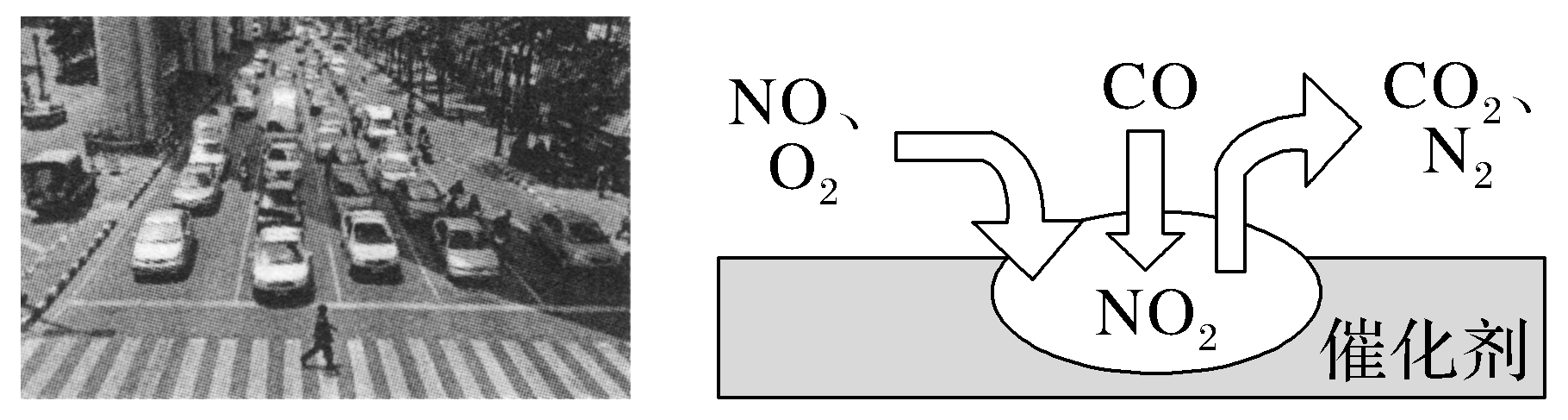 2.下列有关氮气的叙述错误的是(　　)
D
A.镁在空气中燃烧除生成氧化镁外还生成氮化镁
B.在雷雨天，空气中的N2和O2可反应生成NO
C.氮气既可作氧化剂又可作还原剂
D.1 mol N2可与3 mol H2完全反应生成2 mol NH3
解析　A项，镁在空气中燃烧时，与O2(主要)、CO2、N2(氧化剂)反应，生成MgO、C(碳单质)和Mg3N2，正确；B项，在放电条件下，N2与O2反应生成NO，正确；C项，N2与O2反应作还原剂与H2反应作氧化剂，正确；D项，N2与H2的反应是可逆反应，反应物不能完全转化，生成的NH3物质的量小于2 mol，错误。
3.同温同压下，在3支相同体积的试管中分别充有等体积混合的两种气体，它们是①NO和NO2，②NO2和O2，③NO和N2。现将3支试管均倒置于水槽中，充分反应后，试管中剩余气体的体积分别为V1、V2、V3，则下列关系正确的是(　　)
D
A.V1>V2>V3 			B.V1>V3>V2
C.V2>V3>V1 			D.V3>V1>V2
4.在一大试管中装入10 mL NO，倒立于水槽中，然后慢慢地通入10 mL O2，下面有关实验最终状态的描述中，正确的是(　　)
C
A.试管内气体呈红棕色	B.试管内气体无色，是NO
C.试管内气体无色，是O2	D.试管内液面下降
5.氮元素在海洋中循环是整个海洋生态系统的基础和关键。海洋中无机氮的循环过程如图所示。下列关于海洋无机氮循环的说法正确的是(　　)
D
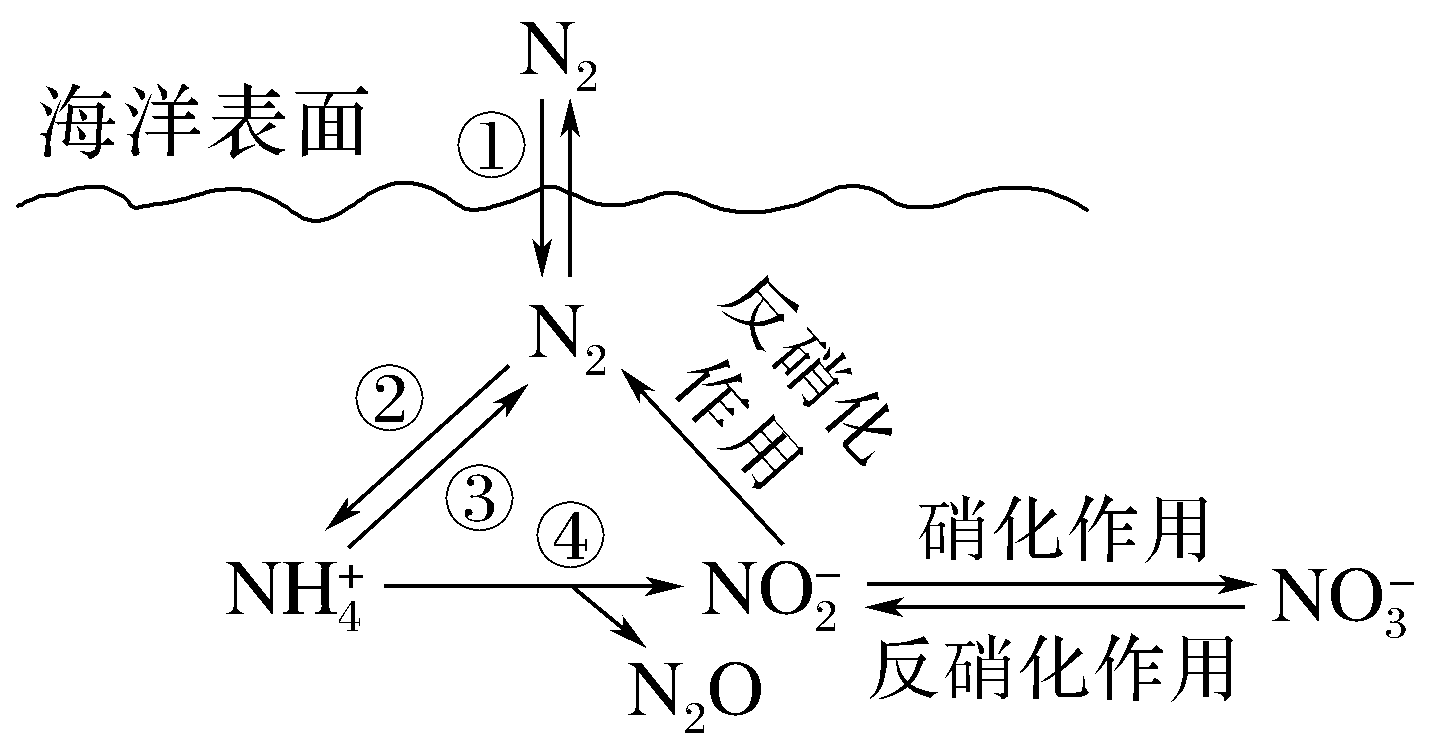 6.关于二氧化硫和二氧化氮叙述正确的是(　　)
B
A.两种气体都是无色有毒的气体，且都可用水吸收以消除对空气的污染
B.二氧化硫与过量的二氧化氮混合后通入水中能得到两种常用的强酸
C.两种气体都具有强氧化性，因此都能够使品红溶液褪色
D.两种气体溶于水都可以与水反应，且只生成相应的酸
解析　A中二氧化氮为红棕色气体；B中二氧化氮跟水反应，生成了硝酸，硝酸氧化亚硫酸生成硫酸，能得到两种常用的强酸；C中二氧化硫的漂白原理不是利用强氧化性，二氧化硫也不具有强氧化性；D中二氧化氮跟水反应，还生成了一氧化氮，故选项B符合题意。
7.把少量NO2气体通入过量小苏打溶液中，再使逸出的气体通过装有足量的过氧化钠颗粒的干燥管，最后收集到的气体是(　　)
C
A.氧气			B.二氧化氮
C.二氧化氮和氧气	D.二氧化氮和一氧化氮
解析　少量NO2气体通入过量小苏打溶液中，逸出的气体是NO、CO2，二者物质的量比为1∶2，同时还有少量水蒸气逸出，再使逸出的气体通过装有足量的过氧化钠颗粒的干燥管，CO2与过氧化钠反应生成的O2与NO反应生成NO2，O2有剩余，同时逸出的少量水蒸气与过氧化钠反应生成O2，所以最后收集到的气体是NO2和O2。
8.(2022·北京延庆区高一期中)自然界的氮循环如图所示。下列说法中，不正确的是(　　)
C
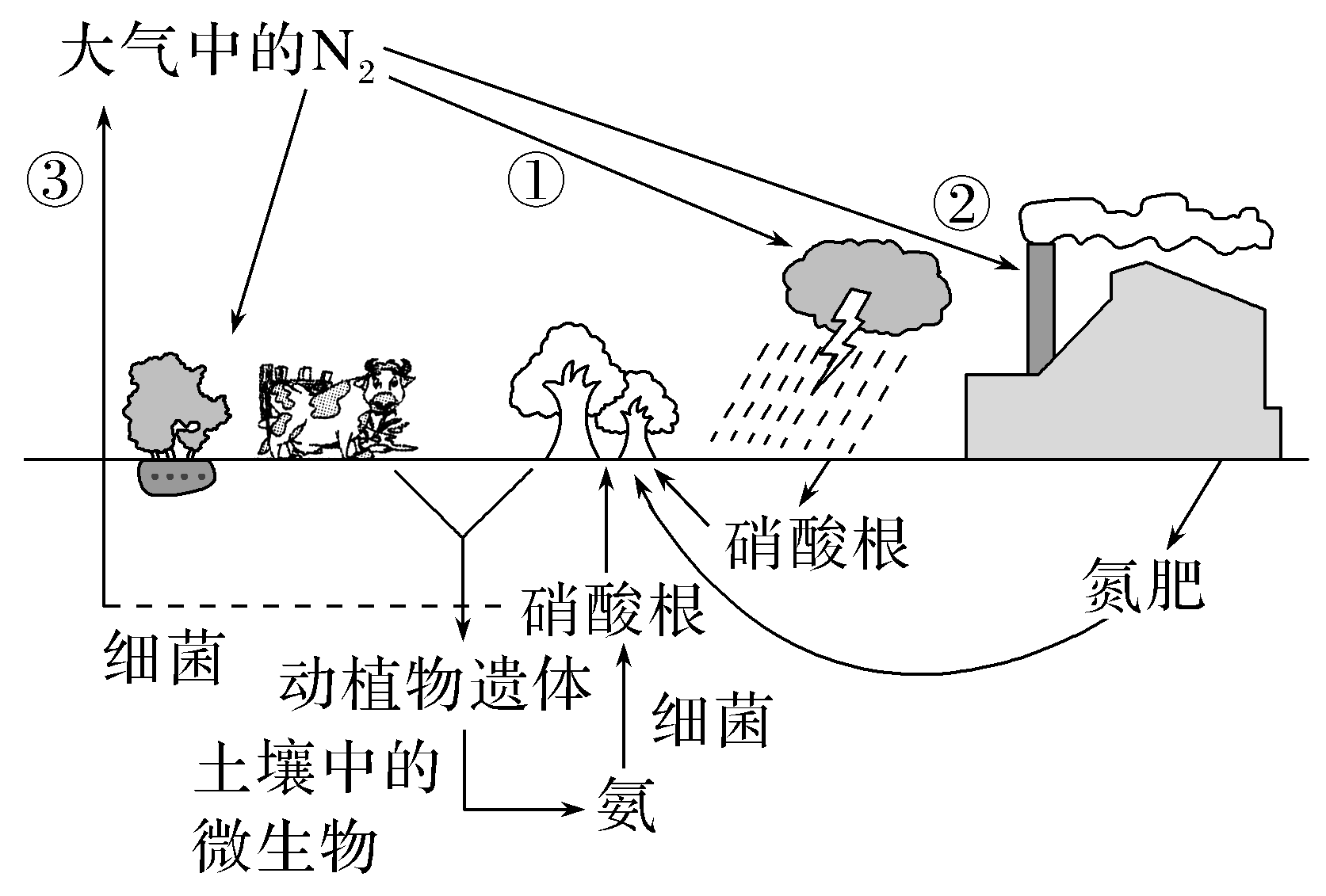 A.工业合成氨属于人工固氮
B.雷电作用下N2与O2发生化学反应
C.在氮循环过程中不涉及氧化还原反应
D.含氮无机物与含氮有机化合物可相互转化
解析　工业合成氨是在高温、高压、催化剂作用下，将N2与H2化合生成NH3，属于人工固氮，A正确；在雷电作用下，空气中的N2与O2发生化学反应，生成NO气体，B正确；在氮循环过程中，将N2转化为NO、NO2、HNO3、根瘤菌固氮，都属于氧化还原反应，C不正确；在根瘤菌作用下，植物可将N2转化为氨，并进一步转化为蛋白质，实现含氮无机物向含氮有机化合物的转化；动、植物遗体在土壤中微生物的作用下转化为氨，实现了有机物向无机物的转化，D正确。
9.将盛有12 mL NO2和O2的混合气体的量筒倒立于水槽中，充分反应后，还剩余2 mL无色气体，则原混合气体中O2的体积和剩余的气体分别是(　　)
A
①2.4 mL、O2  	②1.2 mL、NO
③4 mL、O2  	④3.6 mL、NO
A.②或③ 	B.①或②	C.③或④ 	D.①或④
解析　相同条件下，气体体积之比等于物质的量之比。若剩余气体为氧气，则参加反应的气体体积为12 mL－2 mL＝10 mL，根据4NO2＋O2＋2H2O===4HNO3可知参加此反应的O2的体积为10 mL×1/5＝2 mL，原混合气体中O2的体积为2 mL＋2 mL＝4 mL；若剩余气体为NO，根据3NO2＋H2O===2HNO3＋NO可知过量的NO2的体积为3×2 mL＝6 mL，反应4NO2＋O2＋2H2O===4HNO3消耗的气体总体积为12 mL－6 mL＝6 mL，则反应消耗的氧气的体积为6 mL×1/5＝1.2 mL，A项正确。
10.标准状况下，将盛满二氧化氮的大试管倒扣在盛水的水槽中，充分吸收后，试管内溶液的物质的量浓度是(　　)
A
A.0.045 mol·L－1 			B.0.036 mol·L－1
C.0.033 mol·L－1 			D.0.018 mol·L－1
11.无色的混合气体甲，可能含NO、CO2、NO2、N2中的几种，将一定量的甲气体经过下图实验的处理，结果得到酸性溶液，而几乎无气体剩余，则甲气体的组成为(　　)
B
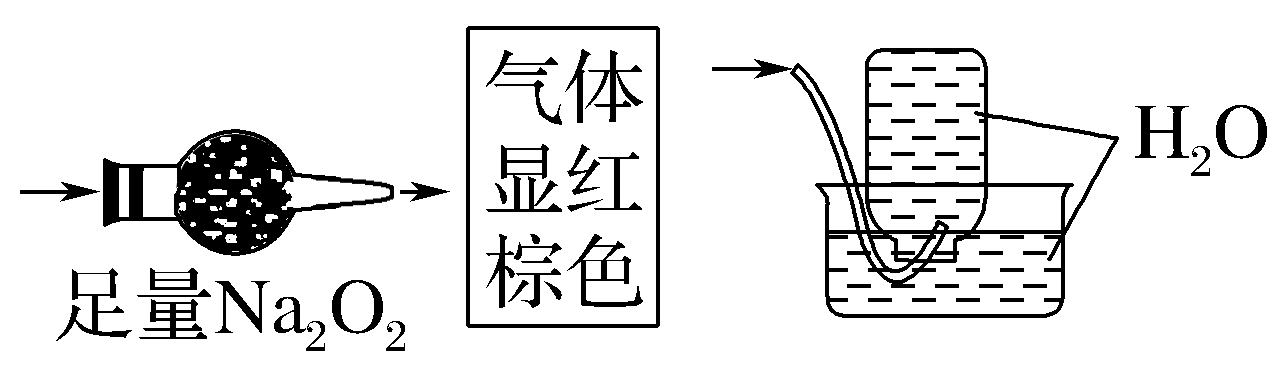 A.NO2、N2 	B.NO、CO2
C.NO2、CO2 	D.NO、CO2、N2
解析　混合气体无色，气体中不含NO2，气体通过Na2O2后显红棕色，说明原混合气体中含有NO，且有与Na2O2反应生成O2的气体CO2，通入水中，溶液呈酸性，且几乎无气体剩余，说明原气体中不含N2。
12.氮氧化物会严重污染大气，所以实验室必须对含有氮氧化物的废气进行处理。用NaOH溶液可以吸收废气中的氮氧化物，反应方程式如下：
①NO＋NO2＋2NaOH===2NaNO2＋H2O
②2NO2＋2NaOH===NaNO2＋NaNO3＋H2O
(1)在反应①中，参加反应的氧化剂和还原剂的质量之比为________。
(2)在反应②中，氧化产物是________，还原产物是________(填化学式)。
(3)在反应①②中，参加反应的NaOH均为2 mol时，两个反应转移电子数的关系是①________②(填“＞”“＝”或“＜”)。
23∶15
NaNO2
NaNO3
＝
解析　(1)根据反应①可知，氧化剂(NO2)和还原剂(NO)的物质的量之比是1∶1，质量之比为23∶15。(2)在反应②中只有氮元素的化合价发生变化，所以NO2既是氧化剂也是还原剂，氧化产物为NaNO3，还原产物为NaNO2。(3)反应①中2 mol NaOH参加反应时，转移1 mol电子，反应②中2 mol NaOH参加反应时，转移1 mol电子。
13.为了有效实现NO和NO2的相互转化，设计如下实验：按图组装好实验装置，并检查装置气密性，实验前用排水法收集半瓶NO气体。
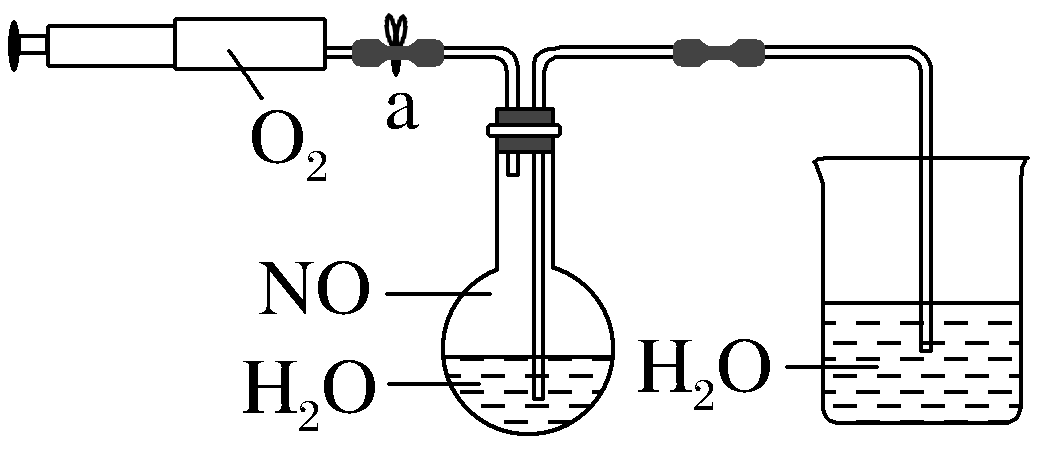 (1)打开止水夹，推动针筒活塞，使O2进入烧瓶。关上止水夹，观察到的现象是_________________________________，原因是___________________________________。
烧瓶中气体由无色变为红棕色
发生了反应2NO＋O2===2NO2
解析　(1)无色的NO能与O2反应产生红棕色的NO2；
(2)然后轻轻摇动烧瓶，观察到烧瓶中的现象为___________________________，
__________________________________________。
产生此现象的原因是______________________________________________。
(3)若最后烧瓶中充满了水，则原烧瓶中NO与通入O2的体积之比为________(同温同压下)。用化学方程式说明原因_____________________________。
烧瓶中红棕色气体又变为无色
烧杯中水倒吸到烧瓶中(或烧瓶中液面上升)
发生了反应3NO2＋H2O===2HNO3＋NO
4∶3
4NO＋3O2＋2H2O===4HNO3
解析　(2)轻轻摇动烧瓶，使得NO2与水发生反应3NO2＋H2O===2HNO3＋NO，所以烧瓶中红棕色气体又变为无色，因为烧瓶内气体的量减少，引起烧瓶内气体压强降低，所以烧杯内的水会倒吸入烧瓶中，使烧瓶中液面上升。(3)发生的反应为①2NO＋O2===2NO2，②3NO2＋H2O===2HNO3＋NO，①×3＋②×2可得方程式：4NO＋3O2＋2H2O===4HNO3，当NO与O2的体积之比为4∶3时，完全溶于水。
B级　素养培优练
14.如图所示，试管中盛装的是红棕色气体(可能是混合物)，当倒扣在盛有水的水槽中时，试管内液面上升，但不能充满试管，当向试管内鼓入氧气后，可以观察到试管中水柱继续上升，经过多次重复后，试管内完全被水充满，则原来试管中盛装的气体是(　　)
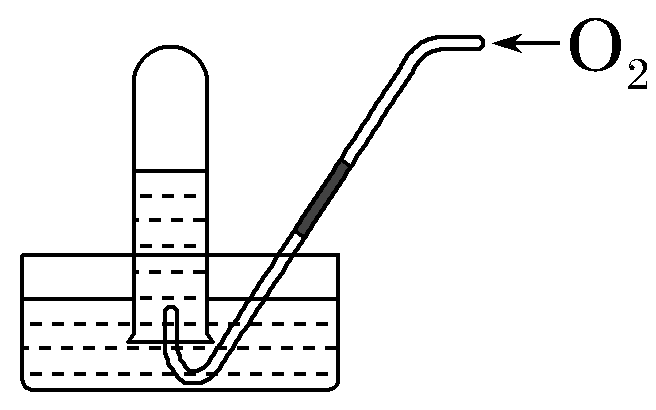 C
①可能是N2和NO2的混合气体	②一定是NO2气体
③可能是NO与NO2的混合气体	④可能是O2与NO2的混合气体
A.①② 	B.②③	C.③④ 	D.②④
解析　N2和水不反应且不溶于水，在有O2的条件下N2也不与水反应，则通入O2后试管内不能完全被水充满，①错误；O2与NO2可与水发生反应4NO2＋O2＋2H2O===4HNO3，试管内只有NO2气体，通入O2后能完全被水充满，但还有其他可能，如NO和NO2的混合气体，②错误，③、④正确。
15.实验室以空气和镁为原料制备Mg3N2的装置如图所示(夹持和加热装置略去)：
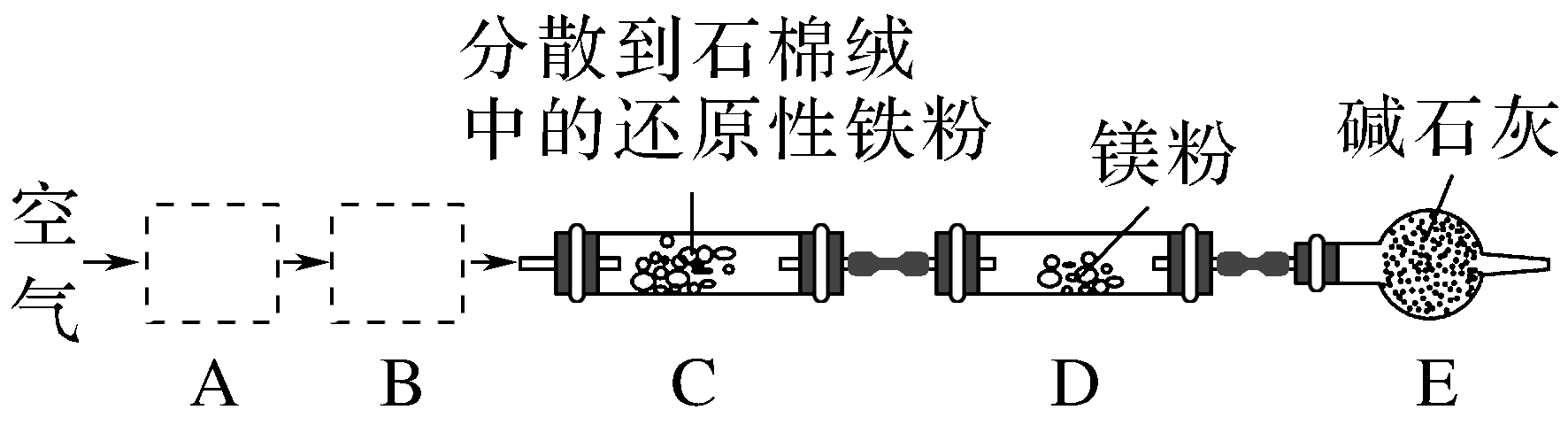 下列说法正确的是(　　)
A.装置A、B中可依次加入浓硫酸，	NaOH溶液
B.若去掉装置C，对产品纯度无影响
C.实验时应先加热C，通入一段时间空气后再加热D
D.E中碱石灰的作用是吸收尾气
C
解析　要制备氮化镁，需要除去空气中的氧气、CO2和水蒸气，则装置A、B中可依次加入NaOH溶液、浓硫酸，A错误；若去掉装置C，镁与氧气反应生成氧化镁，对产品纯度有影响，B错误；实验时，应先加热C，通入一段时间空气除去氧气，然后再加热D，C正确；装置E中碱石灰的作用是吸收空气中的水蒸气和二氧化碳，D错误。
16.氮的氧化物是大气污染的主要污染物之一，对人类危害很大，每天行驶的汽车排放的尾气中就含有大量的氮氧化物。回答下列问题：
(1)写出汽车尾气中产生NO的化学方程式：_____________________。
(2)NO2易溶于水。标准状况下将体积为V mL的试管
充满NO2后倒扣在水中，如图所示。
①NO2溶于水的化学方程式是__________________________________。
②使试管中NO2恰好完全被水吸收需要缓慢通入氧气，标准状况下通入氧气

的体积为______。最终试管中所得硝酸的物质的量浓度为______________。
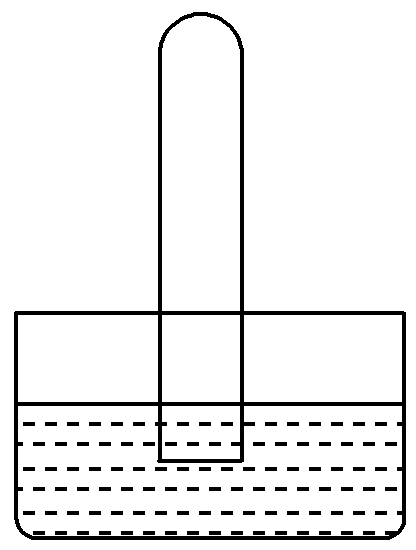 3NO2＋H2O===2HNO3＋NO
③为了消除NO2的污染，可将它与氨气在催化剂作用下反应，生成水和一种无污染的物质，该物质是空气的主要成分之一，该反应的化学方程式是

_________________________________。
17.(1)某化学学习小组为探究NO2和SO2的反应，进行如下实验(如图所示)。
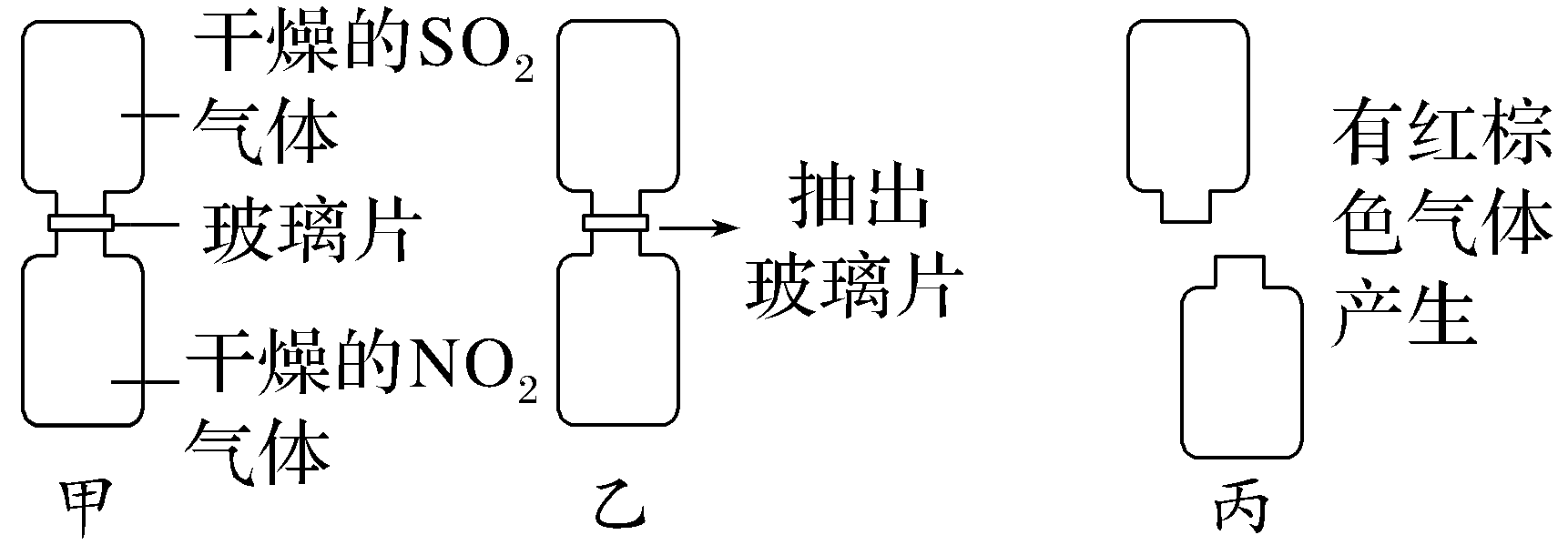 ①图甲两集气瓶中________(填“上”或“下”)瓶颜色深。
②图乙中反应的现象是___________________________________________。
③图丙中“有红棕色气体产生”说明SO2和NO2反应的产物中有________，说明NO2在该反应中表现________性。
④由图乙和图丙中的现象写出NO2和SO2反应的化学方程式：_________________________。
下
两气体混合后，颜色由红棕色变为无色
NO
氧化
NO2＋SO2===NO＋SO3
解析　(1)①NO2呈红棕色，SO2为无色，故下瓶颜色深。②NO2有强氧化性，能被SO2还原成NO，故现象为两气体混合后，颜色由红棕色变为无色。③NO遇空气被氧化成NO2：2NO＋O2===2NO2，“有红棕色气体产生”说明SO2和NO2反应的产物中有NO，体现了NO2的氧化性。④由题给现象可知，NO2和SO2反应的化学方程式为NO2＋SO2===NO＋SO3。
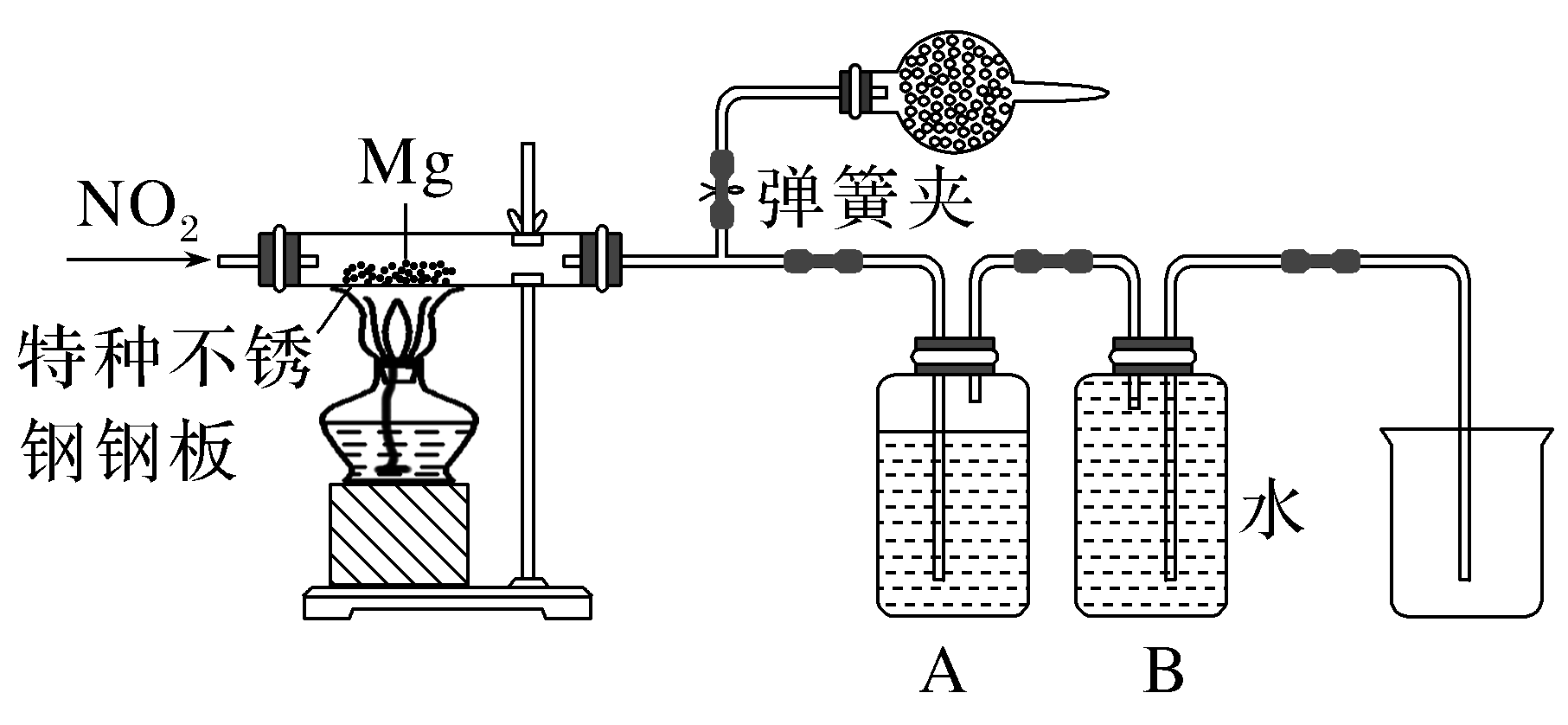 资料信息：2NO2＋2NaOH===NaNO3＋NaNO2＋H2O。
Ⅰ.装置A中的试剂是__________________。
Ⅱ.干燥管和装置B的作用分别是___________________________、_______。
Ⅲ.实验开始时正确的操作步骤顺序是_________________ (填字母)。
a.通入NO2
b.打开弹簧夹
c.点燃酒精灯
d.当硬质玻璃管充满红棕色气体后，关闭弹簧夹
NaOH溶液
收集N2
吸收NO2，避免污染环境
badc
本讲内容结束
Thanks！